INSTITUCIÓN EDUCATIVA RURAL LEÓN XIII
La Esperanza- Norte de Santander
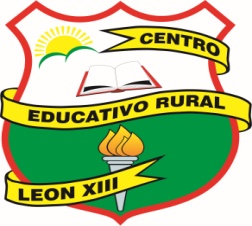 INFORME DE GESTÓN
DEL 1 DE ENERO AL 31 DE DICIEMBRE DE 2023
MODELO DE GESTIÓNRECURSOS DE GRATUIDAD
MODELO DE GESTIÓN FONDO SERVICIOS EDUCATIVOS
MODELO DE GESTIÓNRECURSOS DE GRATUIDAD
ASIGNACIÓN REDUCIDA 5%:  $24,222,964
MODELO DE GESTIÓNRECURSOS DE GRATUIDAD
MODELO DE GESTIÓNTOTAL INGRESOS
MODELO DE GESTIÓN Porcentaje Asignación Recursos Gratuidad
MODELO DE GESTIÓN Porcentaje Ejecución Presupuesto de Egresos
MODELO DE GESTIÓN Ejecución Recursos de Egresos
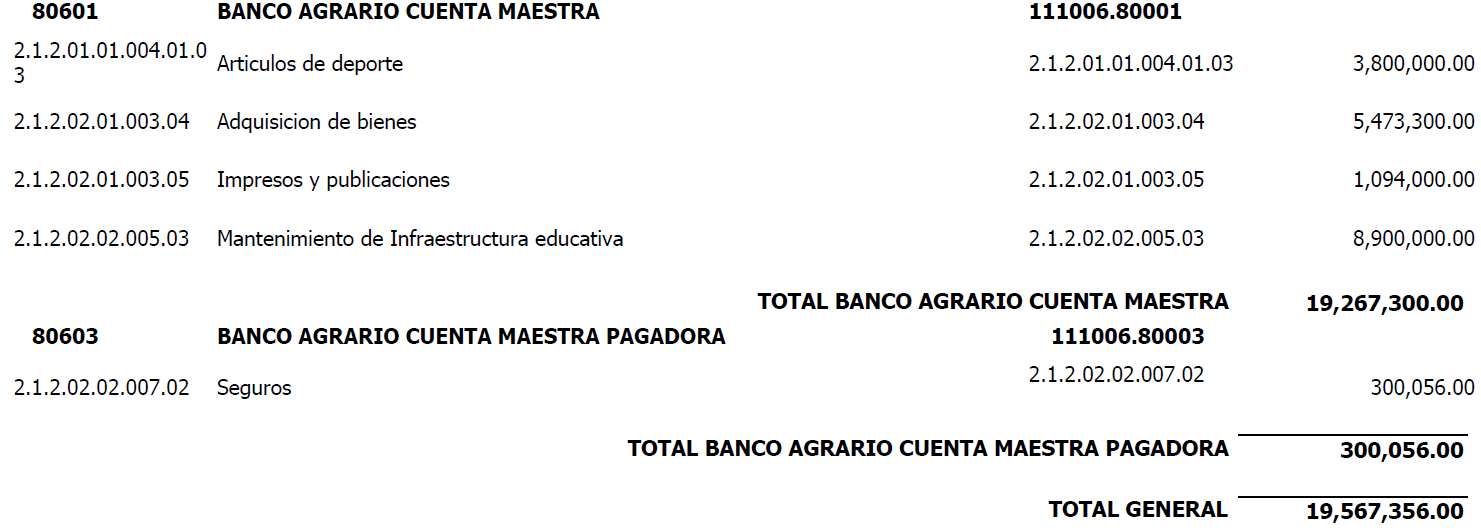 MODELO DE GESTIÓNRECURSOS DEL BALANCE AÑO 2023$5,921,912.00